Древние славяне
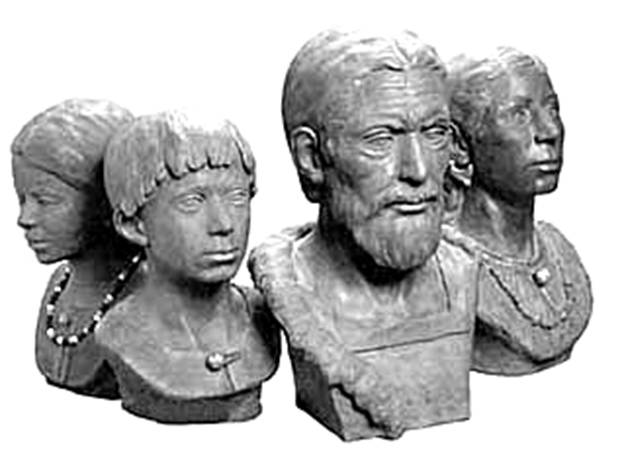 Индоевропейцы – племена населявшие часть Европы и часть Азии. Находились в постоянном движении. Постепенно отдельные группы индоевропейцев стали отделяться друг от друга.
Карта расселения индоевропейцев
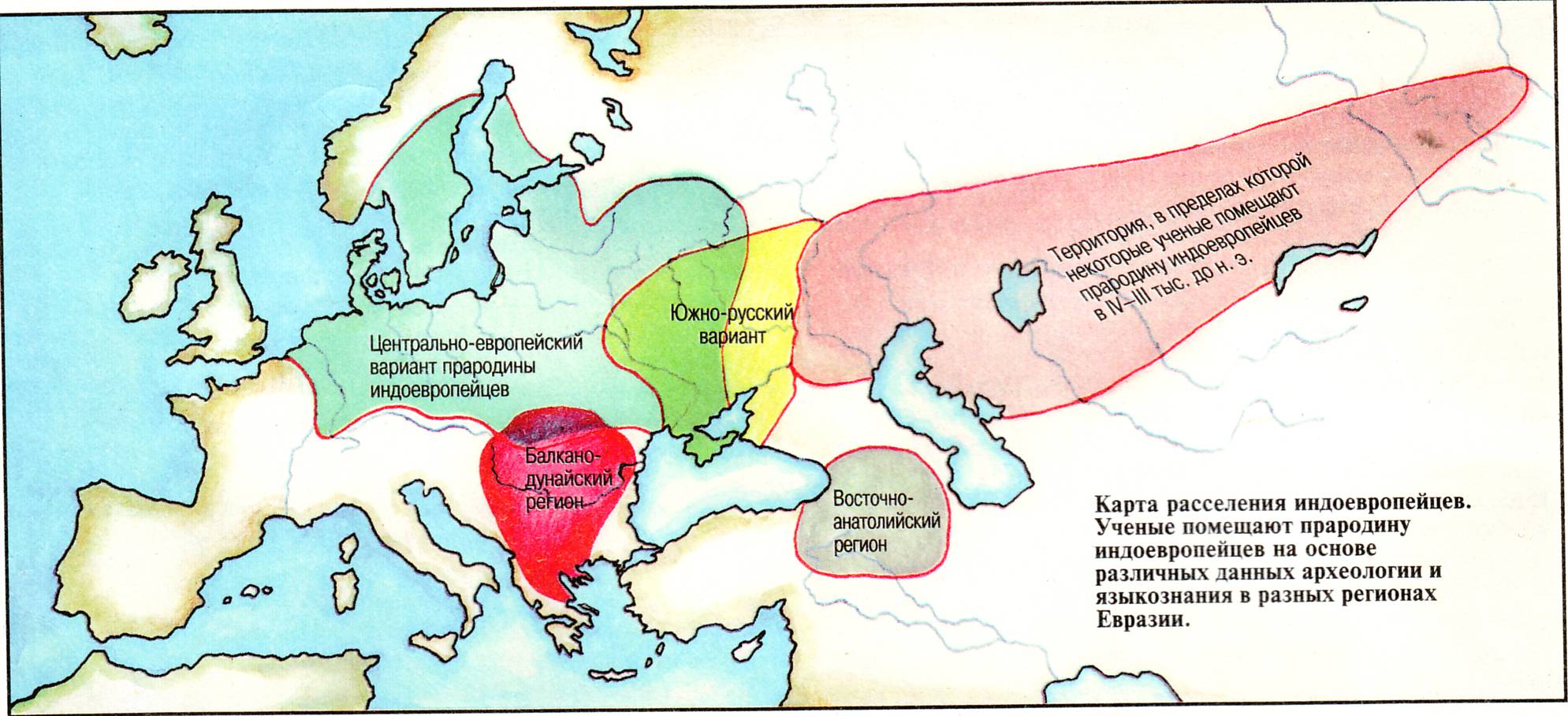 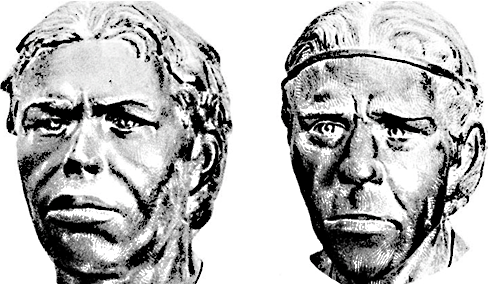 Индоевропейцы
4 тыс. лет назад
Балтославянские племена
русские
5 век до н.э.
балты
славяне
белорусы
украинцы
5 век нашей эры
западные
южные
восточные
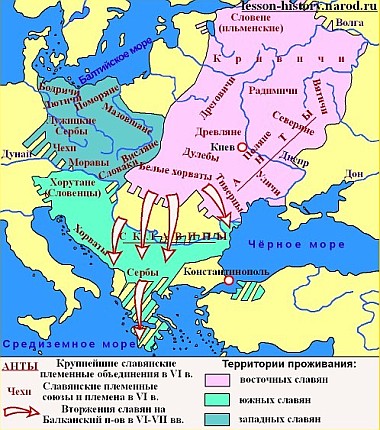 Расселение восточных славян
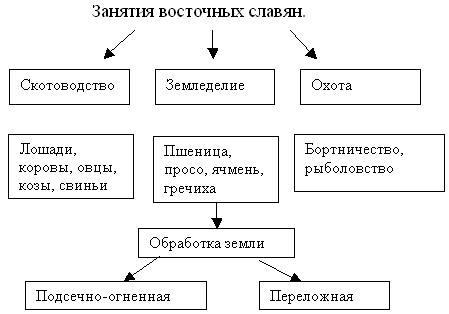 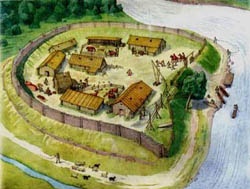 Поселение славян
Маврикий пишет: 
«Их никоим образом нельзя склонить к рабству или подчинению…  Они многочисленны, выносливы, легко переносят жар, холод, дождь, наготу, недостаток в пище»
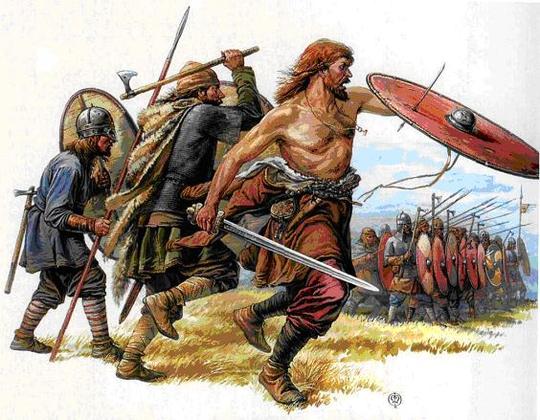 Язычество – система первобытных верований, основанных на многобожии, обожествлении сил природы, животного и растительного мира
Поклонение явлениям природы: персонификация стихий и ланшафтов
Культ предков: почитание чуров, щуров, пращуров, домовых
Почитание животных как перевоплотившихся предков
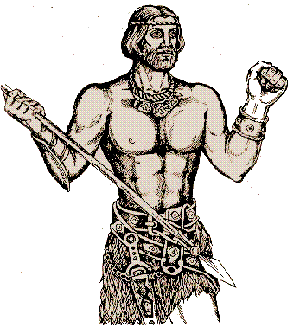 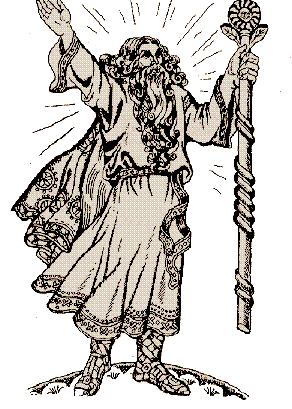 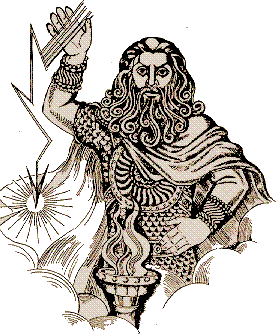 Сварог – 
бог неба
Род – 
бог всего живого
Перун – 
бог грома, молний, войны
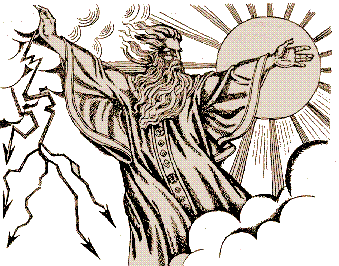 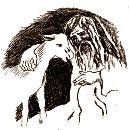 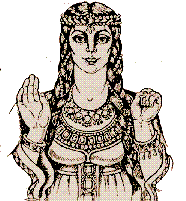 Дажбог  
(Ярило, Хорос)– 
бог солнца
Велес – 
бог скота и богатства
Мокошь – 
богиня плодородия
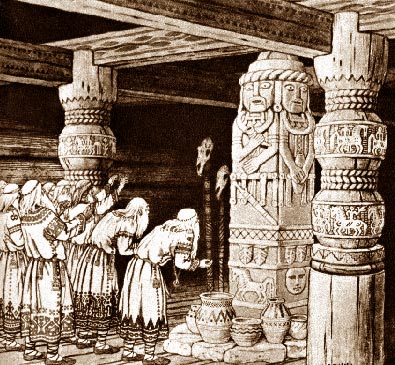 Капище (от старославянского капь — изображение, идол), культовое сооружение у восточных и прибалтийских
славян дохристианского периода